PHY 712 Electrodynamics
9-9:50 AM  MWF  Olin 103

Plan for Lecture 35:
Special Topics in Electrodynamics:
Electromagnetic aspects of superconductivity
Tunneling between two superconductors
04/19/2017
PHY 712  Spring 2017 -- Lecture 35
1
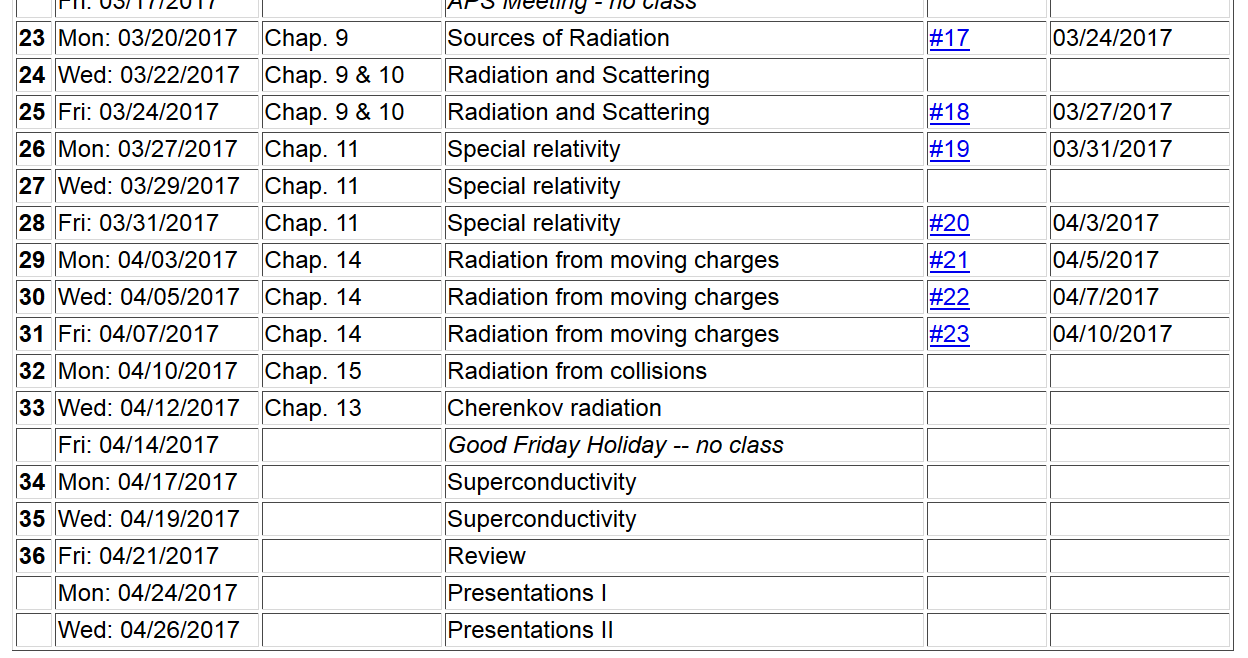 04/19/2017
PHY 712  Spring 2017 -- Lecture 35
2
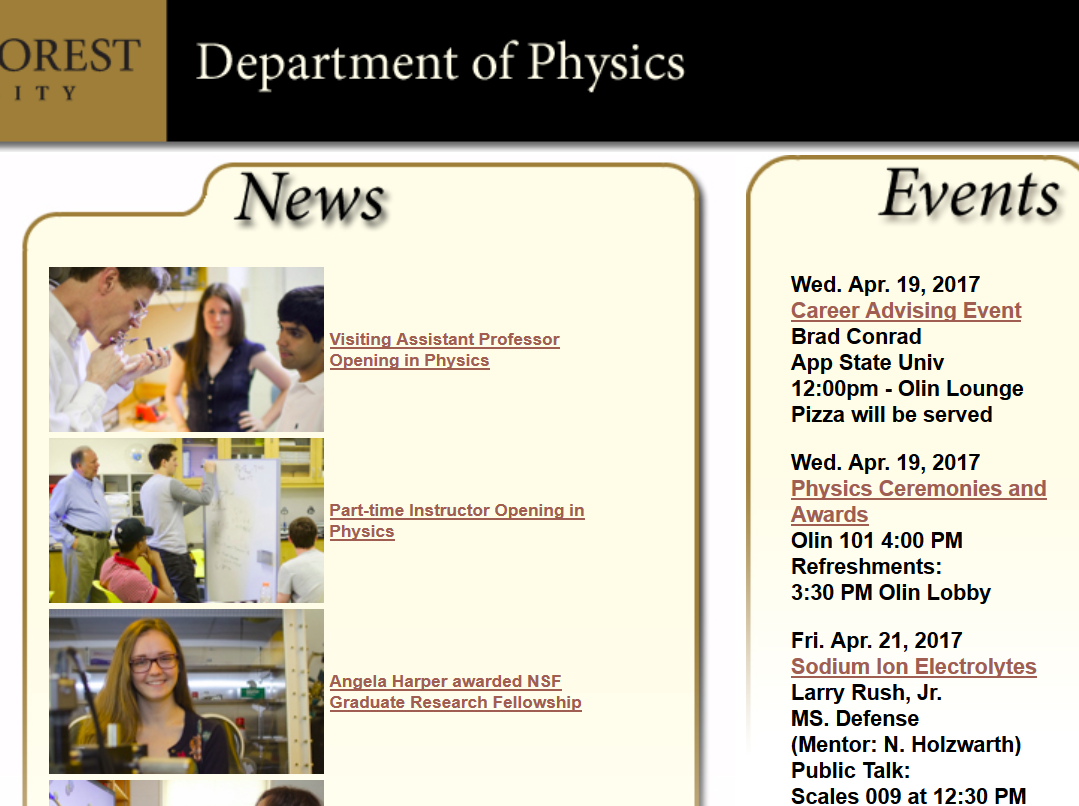 04/19/2017
PHY 712  Spring 2017 -- Lecture 35
3
Review:   London model of superconducting state
04/19/2017
PHY 712  Spring 2017 -- Lecture 35
4
London model, continued
04/19/2017
PHY 712  Spring 2017 -- Lecture 35
5
London model – continued
04/19/2017
PHY 712  Spring 2017 -- Lecture 35
6
Behavior of superconducting material – exclusion of magnetic field according to the London model
lL
x
04/19/2017
PHY 712  Spring 2017 -- Lecture 35
7
Quantization of current flux associated with the superconducting state  (Ref:   Ashcroft and Mermin, Solid State Physics)
04/19/2017
PHY 712  Spring 2017 -- Lecture 35
8
Quantization of current flux associated with the superconducting state  -- continued
Suppose a superconducting material has a cylindrical void.  Evaluate the integral of the current in a closed path within the superconductor containing the void.
dl
Such “vortex” fields can exist within type II superconductors.
04/19/2017
PHY 712  Spring 2017 -- Lecture 35
9
Josephson junction  -- tunneling current between two superconductors    (Ref. Teplitz, Electromagnetism (1982))
d
x
Bz
04/19/2017
PHY 712  Spring 2017 -- Lecture 35
10
Josephson junction  -- continued
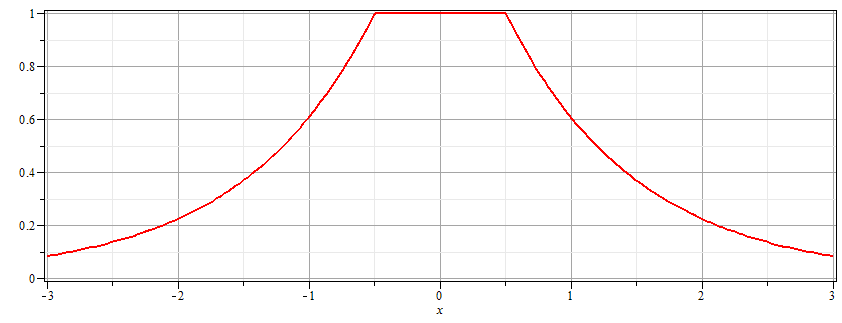 Supercon left
Junction
Supercon right
Bz
d
04/19/2017
PHY 712  Spring 2017 -- Lecture 35
11
Josephson junction  -- continued
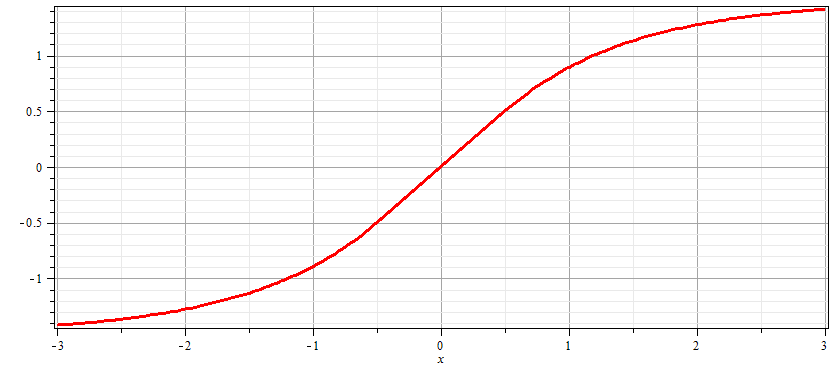 Supercon left
Junction
Supercon right
Ay
d
04/19/2017
PHY 712  Spring 2017 -- Lecture 35
12
Josephson junction  -- continued
d
L
R
x
Coupling parameter
04/19/2017
PHY 712  Spring 2017 -- Lecture 35
13
Josephson junction  -- continued
04/19/2017
PHY 712  Spring 2017 -- Lecture 35
14
Josephson junction  -- continued
JL
JR
JT
L
R
x
04/19/2017
PHY 712  Spring 2017 -- Lecture 35
15
Josephson junction  -- continued
JL
JR
JT
L
R
x
04/19/2017
PHY 712  Spring 2017 -- Lecture 35
16
Josephson junction  -- continued
JL
JR
JT
L
R
x
04/19/2017
PHY 712  Spring 2017 -- Lecture 35
17
Josephson junction  -- continued
JL
JR
JT
L
R
x
Bz
04/19/2017
PHY 712  Spring 2017 -- Lecture 35
18
Josephson junction  -- continued
JL
JR
JT
L
R
w
w
x
04/19/2017
PHY 712  Spring 2017 -- Lecture 35
19
Josephson junction  -- continued
SQUID =superconducting quantum interference device
IT
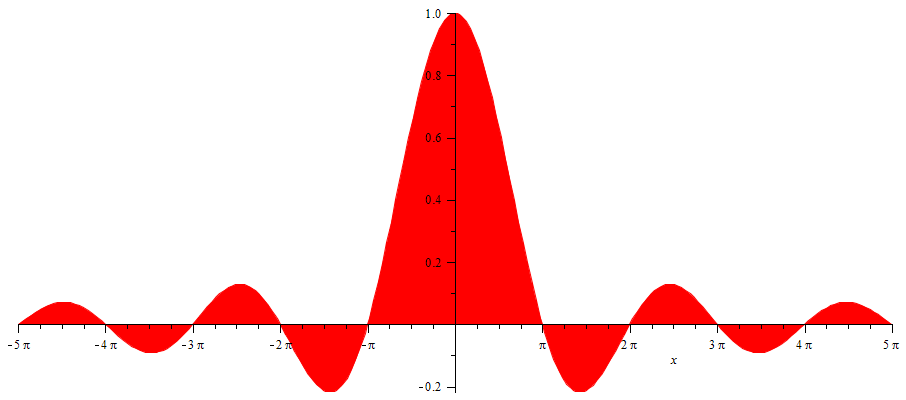 F/F0
Note:   This very sensitive “SQUID” technology has been used in scanning probe techniques.    See for example, J. R. Kirtley, Rep. Prog. Physics 73, 126501 (2010).
04/19/2017
PHY 712  Spring 2017 -- Lecture 35
20
Scanning SQIUD microscopy
    Ref. J. R. Kirtley, Rep. Prog. Phys. 73 126501 (2010)
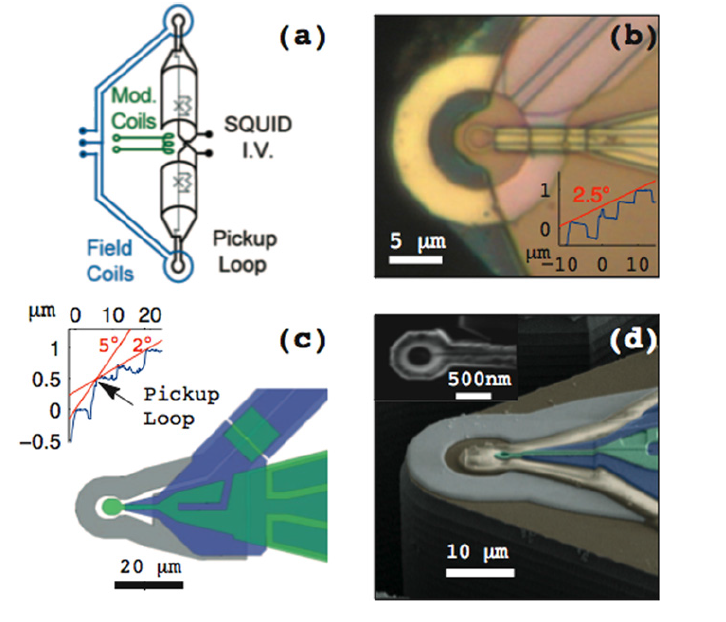 04/19/2017
PHY 712  Spring 2017 -- Lecture 35
21
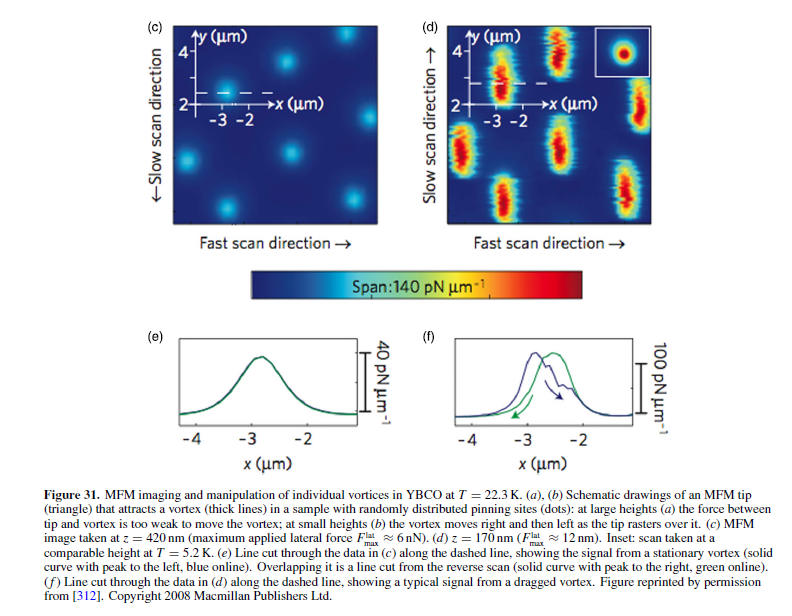 04/19/2017
PHY 712  Spring 2017 -- Lecture 35
22
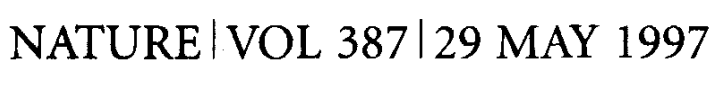 pg. 481
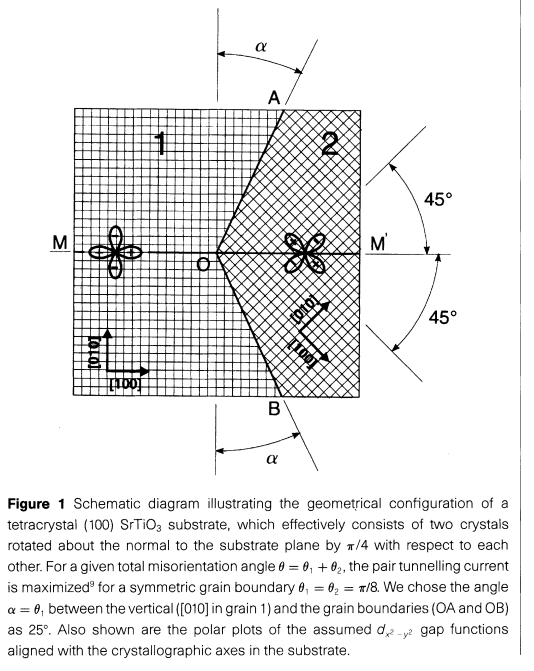 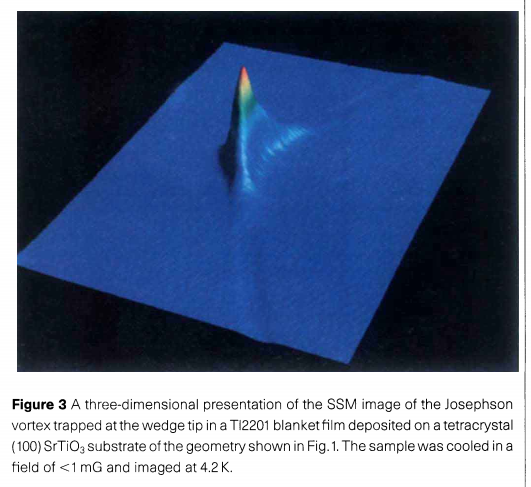 04/19/2017
PHY 712  Spring 2017 -- Lecture 35
23